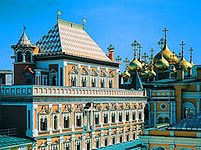 УМК «Перспективная начальная школа»  2 класс  Изобразительное искусство.  И. Э. КашековаПрезентация к урокам 14-15 по теме « Линия, цвет и объём могут работать дружно»(памятники древнерусской архитектуры)
МБОУ г Иркутска СОШ №42
Учитель  начальных классов: 
Лысикова Елена Викторовна
Храм Василия   Блаженного
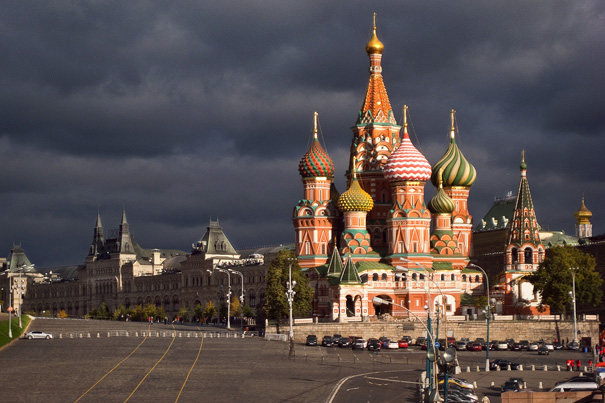 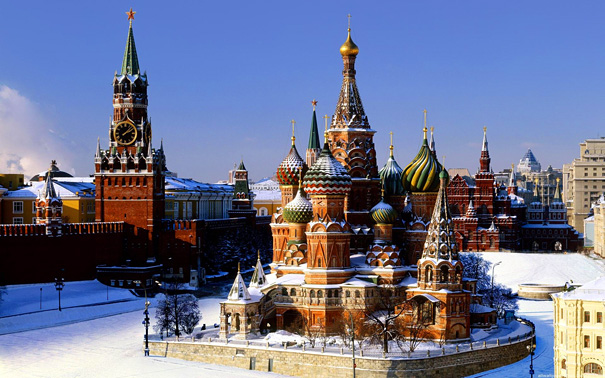 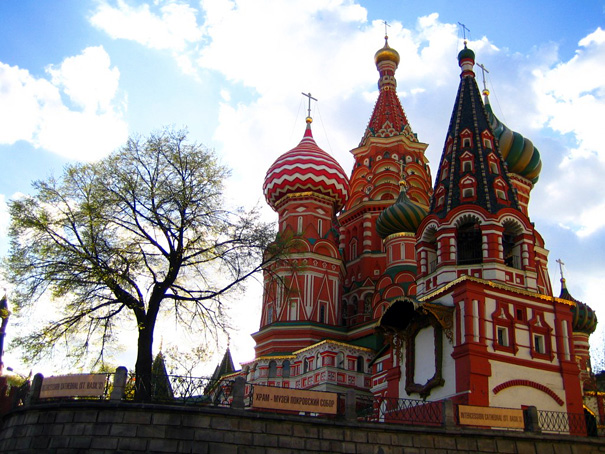 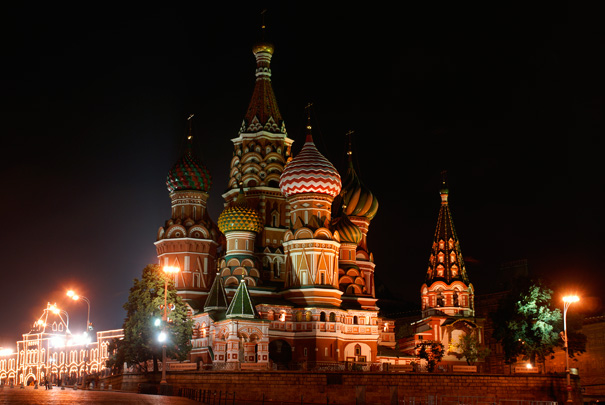 Теремной дворец Московского кремля
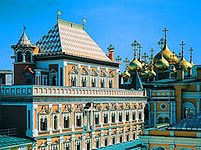 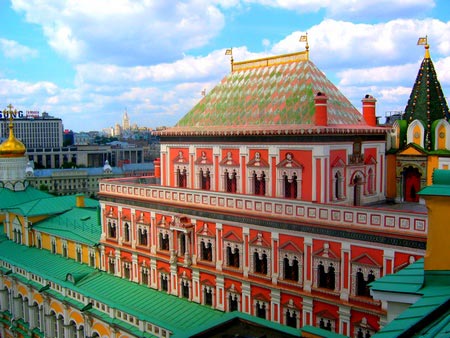 Церковь Вознесения Господня в Коломенском
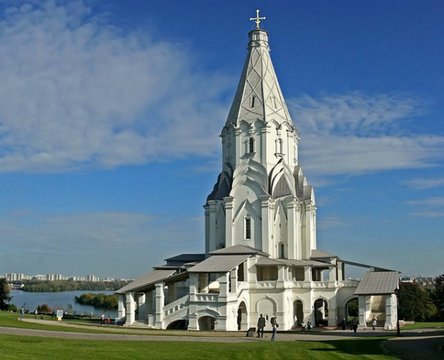 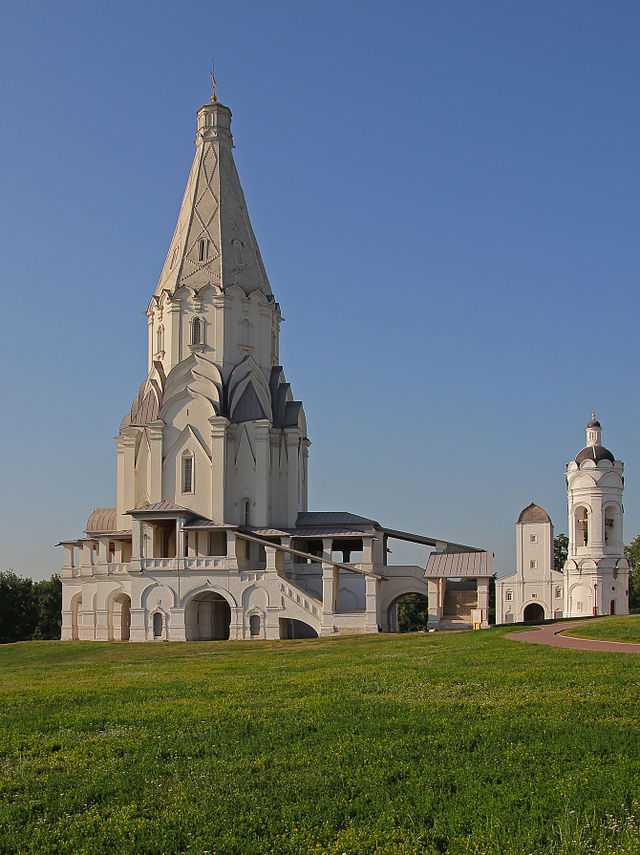 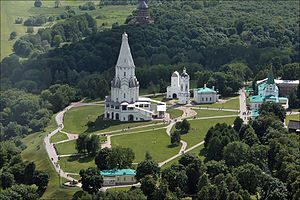 Спасо-Андроников монастырь
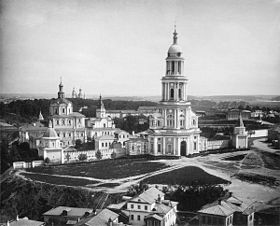 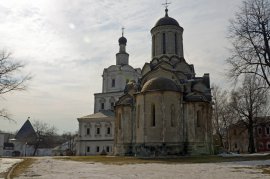 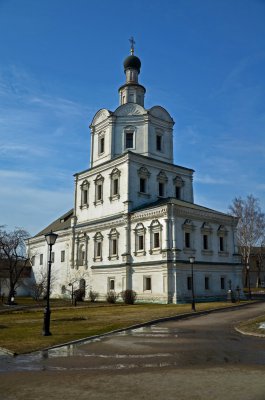 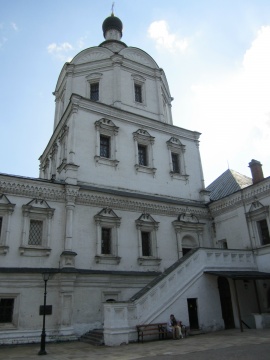 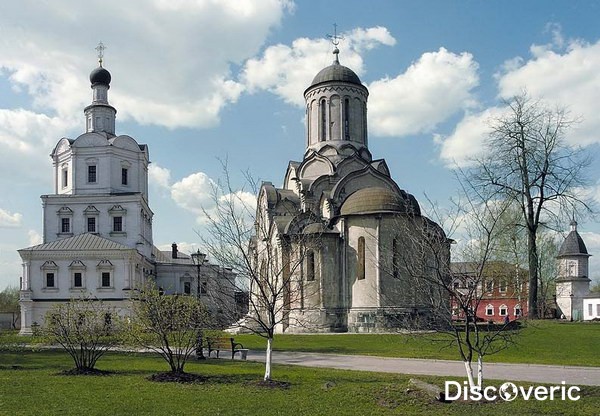 деревянный царский дворец в селе коломенском
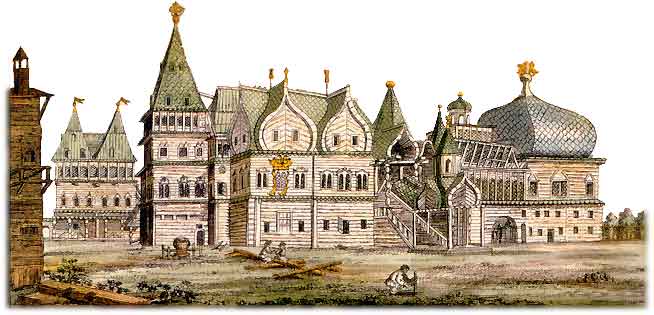 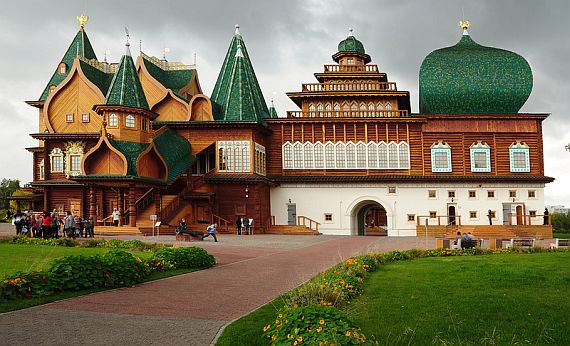 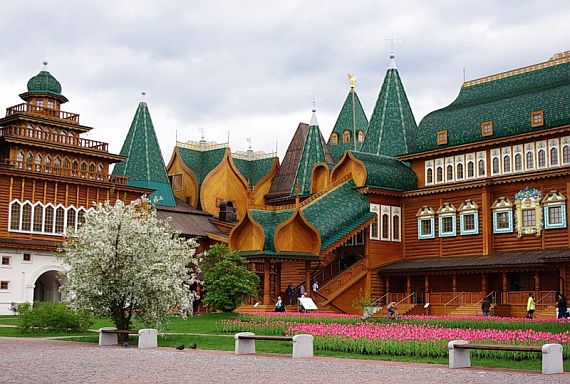 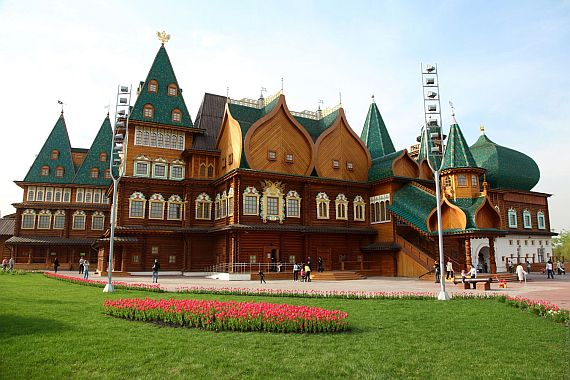 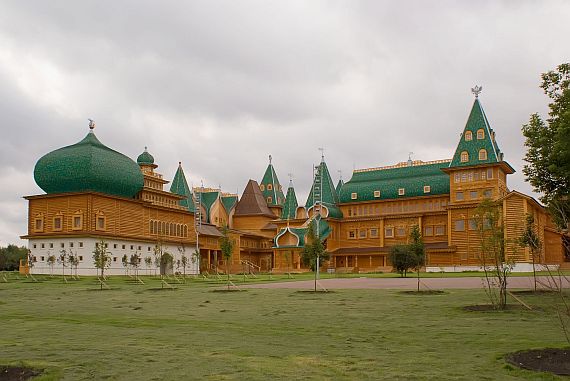 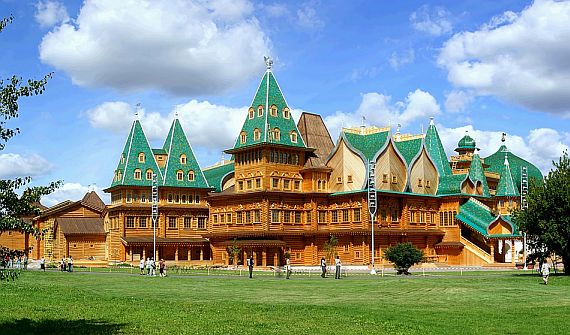 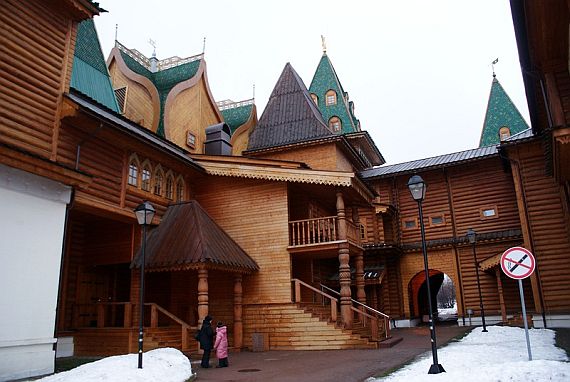 Спасибо за внимание